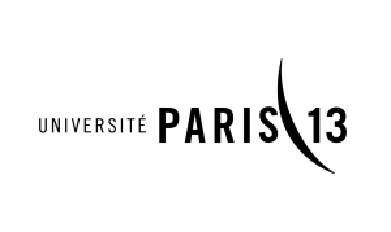 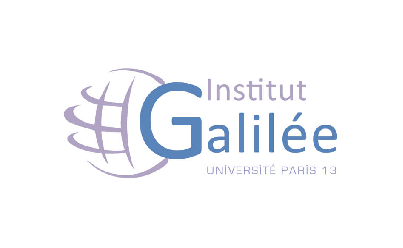 Traitement Automatique du Langage
    (TAL-Recherche d'information)
Kahina   AYACHE 
     11606433
Encadré par : Mme Catherine RECANATI
Année Universitaire :2020/2021
DÉFINITION:
traitement automatique des langues (abr. TAL) est un domaine multidisciplinaire impliquant la linguistique , l'informatique et l'intelligence artificielle , qui vise à créer des outils de traitement de la langue naturelle pour diverses applications.
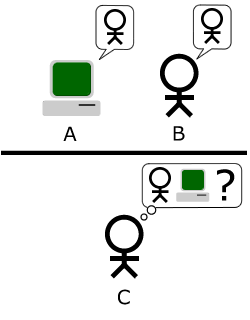 Le traitement automatique des langues naturelles étudie la composante langagière de l’intelligence artificielle.  Une approche qui tente d’imiter l’intelligence humaine et sa capacité de comprendre/utiliser les langues complexes.
Le test de turing : ce test consiste à mettre un humain en confrontation verbale à l’aveugle avec un ordinateur et un autre humain
Applications  TAL :
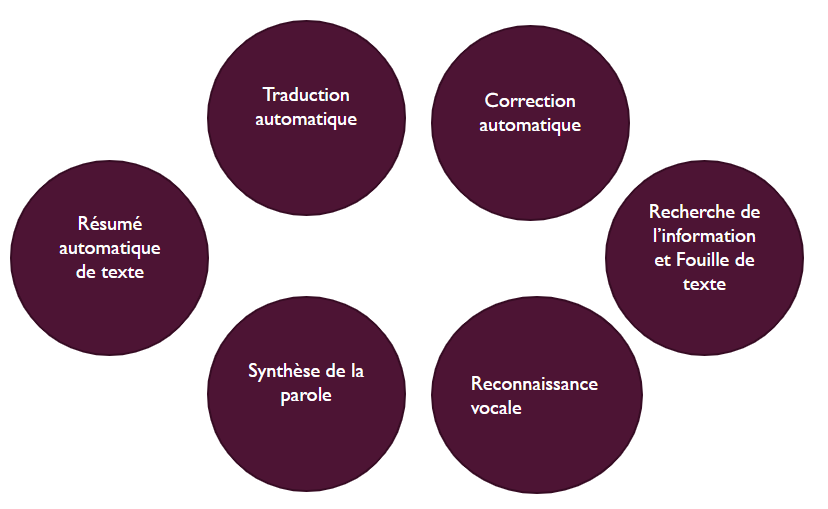 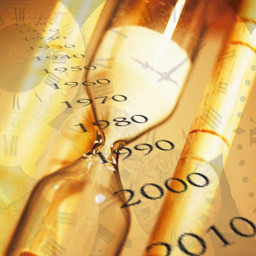 Recherche d’information (RI) :
Historique:
Le domaine de recherche d’information remonte au début des années 1950, peu après l’invention des ordinateurs.
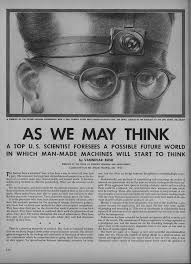 Article de Vannevar Bush dans le quel il présente une vision de l'avenir de la collecte et de l'organisation de l'information.
Définition de RI :
Ensemble des méthodes et techniques pour l’acquisition, l’organisation, le stockage, la recherche et la sélection d’information pertinente pour un utilisateur
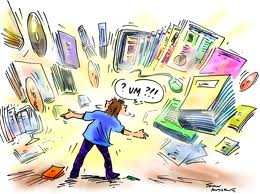 Les systèmes de recherche d’information résolvent ici deux problèmes principaux :

Flou : les requêtes des utilisateurs sont souvent imprécises, et le terme de recherche saisi laisse place à l’interprétation.
Incertitude : le contenu des informations stockées peut ne pas être suffisamment connu du système.
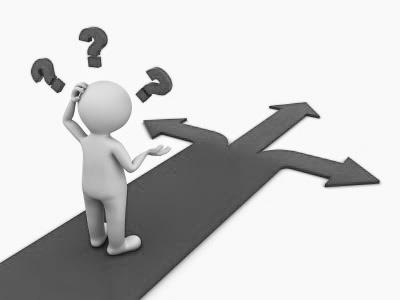 différents modèles de RI :
Il existe différents modèles de recherche d’information.On peut toutefois les diviser en trois grandes catégories :

Modèles théoriques de quantité : les relations de similitude sont déterminées par des opérations de quantité (modèle booléen).

Modèles algébriques : les similarités sont déterminées par paires ; les documents et les requêtes de recherche peuvent être affichés sous forme de vecteurs, matrices ou tuples (modèle vectoriel spatial).

Modèles probabilistes : ces modèles établissent des relations de similarité en considérant les ensembles de données comme des expériences aléatoires à plusieurs degrés.
Méthodes de la RI :
Deux aspects:
      Indexation des corpus
      l'interrogation du fonds documentaire ainsi constitué. 
Les étapes de la RI:
      Prétraitement: indexation du document
      Recherche: l’approche ensembliste (SQL)
      Mesures: pour sélectionner les meilleurs documents
      Prise en compte de l'utilisateur
Les étapes de la RI:
Recherche
Prétraitement
Mesures
Prise en compte de l'utilisateur
Fonctions de recherche d’information :
Inverse Document Frequency :
Term Frequency :
Précision et rappel:
 L’efficacité d’un système de recherche d’information est généralement calculée à l’aide des facteurs rappel (recall) et précision. Les deux sont affichés sous forme de quotients.
Modification de la requête :
  les scientifiques de l’information ont introduit la modification de requête (query modification en anglais). Le système modifie automatiquement la requête de recherche
fin